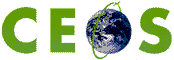 Invitation to Harwell for WGISS 40
Presentation to WGISS39
Japan, May 2015
Wyn Cudlip UKSA/GeoSeren
wcudlip@geoseren.com
Invitation
UK Space Agency is pleased to host WGISS 40 at Harwell in the UK
Location: Satellite Applications Catapult

Dates: 
From Monday 28th September 2015
To     Friday 2nd October 2015
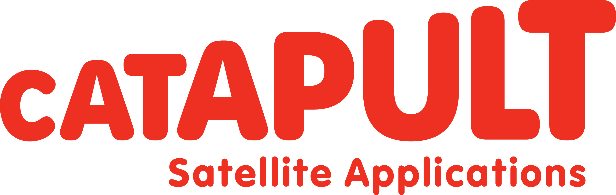 Where is Harwell?
In the middle of nowhere…
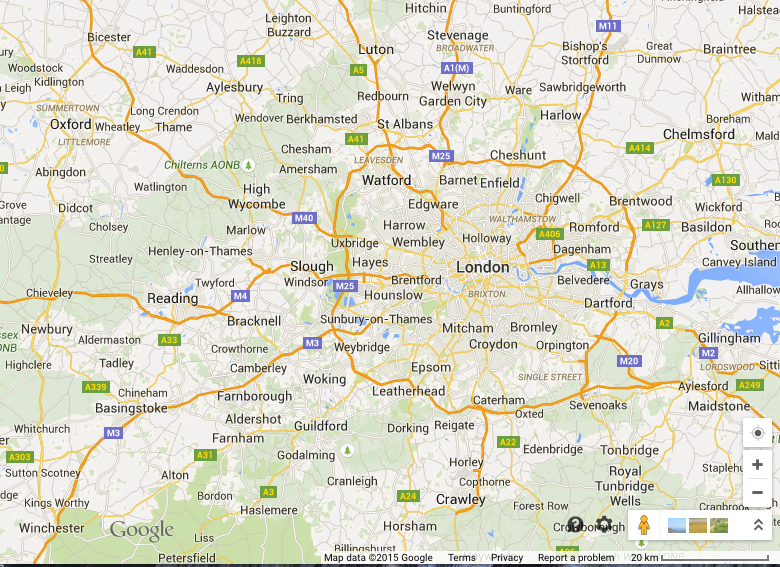 Stanstead Airport
Luton Airport
Harwell
Heathrow Airport
Gatwick Airport
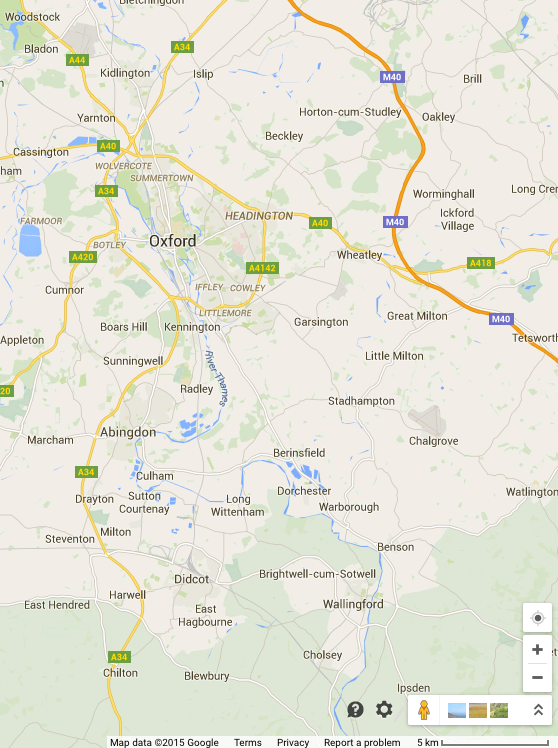 Near Oxford
Harwell Oxford Campus
Oxford…
http://www.oxfordcity.co.uk
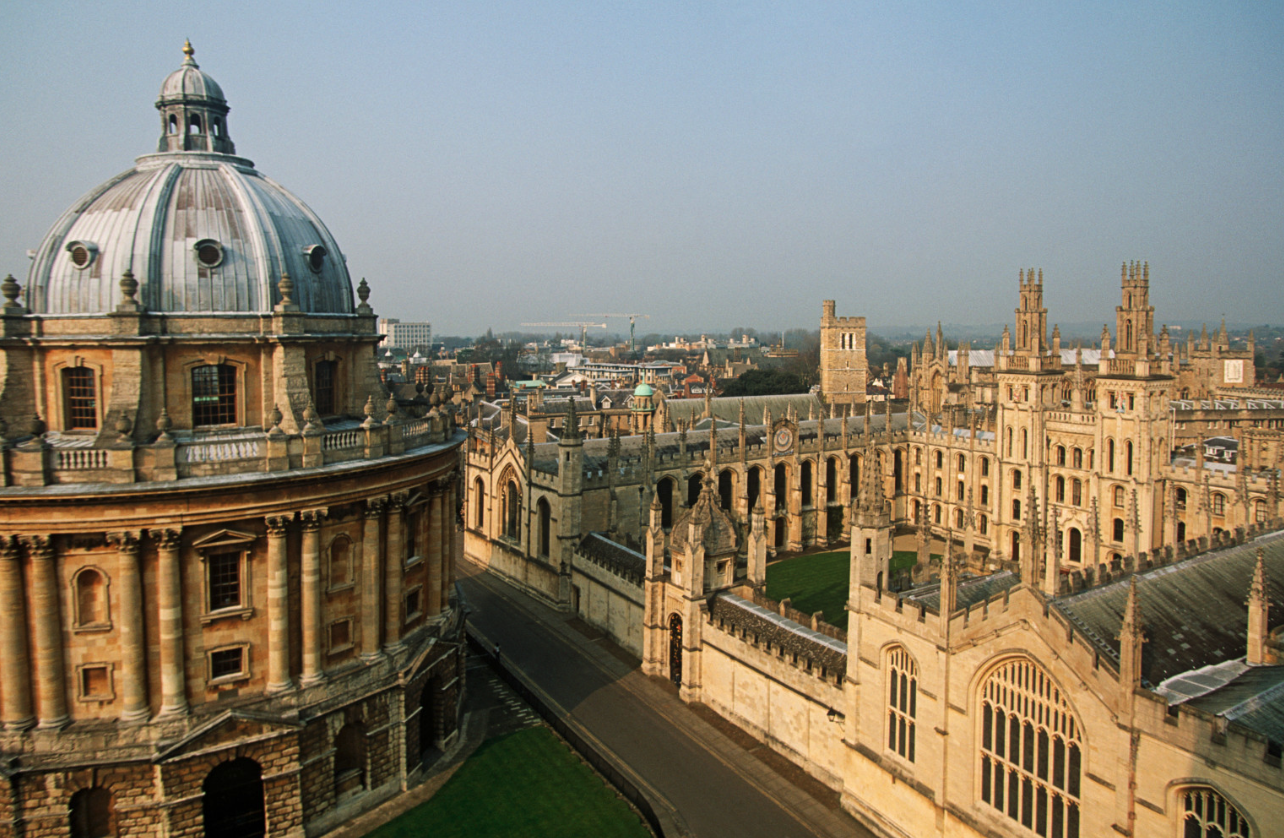 Transport
Unfortunately, Harwell is difficult to get to.
(86km from Heathrow Airport, 115km from London)

Easiest to get to by hire car. Journey time ~1 hr
(unless staying in Oxford hotel)
Pre-arranged Taxi is possible (recommended) – cost ~£50
(Catapult can help co-ordinate arrival times)
Train also possible: from Airport to Paddington Station (London)(£15); then to Didcot or Oxford (£30); then Taxi (£15 – £5)
Or, from Heathrow Airport, RailAir coach to Reading Station (£10) and train to Didcot or Oxford Station (£14), then Taxi….
What is at Harwell?
Not a lot!
Apart from 3000 people working in a high-tech business park.
Harwell Oxford Campus
New ESA ECSAT Centre
Satellite Applications Catapult
Diamond Synchrotron Source
RAL Space
ISIS
Neutron & Muons
Central Laser Facility
Meeting Location
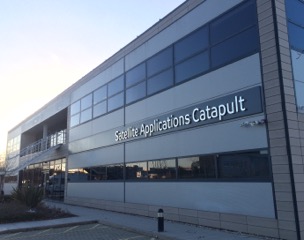 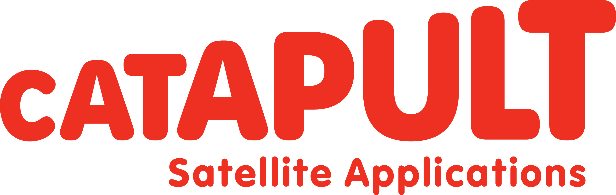 Sentinel Receiving Dish
Meeting Agenda
Monday to Friday – usual WGISS Stuff
Tuesday – Sentinel Workshop….  Half-day? (different room)
Finally
Registration will open at end of May.
Will recommend a hotel in Oxford.
Plus other local hotels

I look forward to seeing you there!